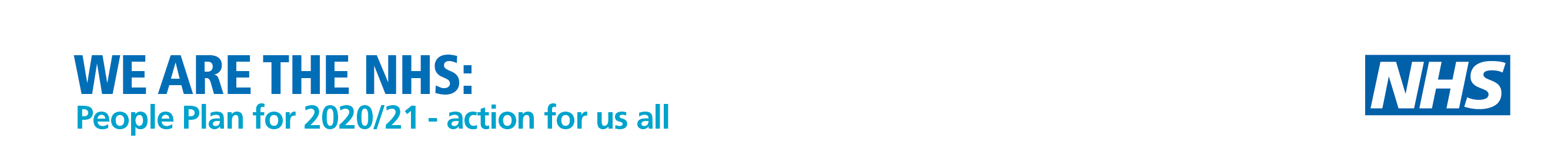 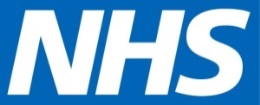 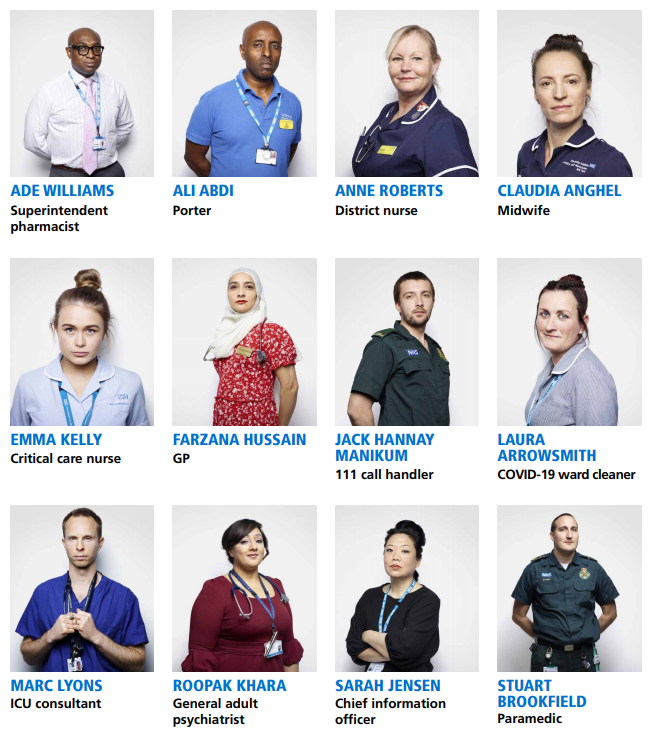 Health and wellbeing conversationsGuidance for line managers and leaders
NHS England and NHS Improvement
Purpose of this document
The NHS People Plan 2020-21 sets out a series of national health and wellbeing ambitions that aim to create cultures of wellbeing across the NHS, where colleagues feel looked after and cared for.  Included in these ambitions are the following three key roles:
Wellbeing Guardians: A non-executive director (or equivalent) who looks at the organisation’s activities from a health and wellbeing perspective and acts as a critical friend. 
Health and Wellbeing Champions: People at all levels of the NHS who promote, identify and signpost ways to support the wellbeing of their colleagues. 
Health and Wellbeing Conversations: Supportive, one to one conversations that openly discuss a colleague’s health and wellbeing.
This document provides guidance to line managers and leaders across the NHS as they implement and embed wellbeing conversations.
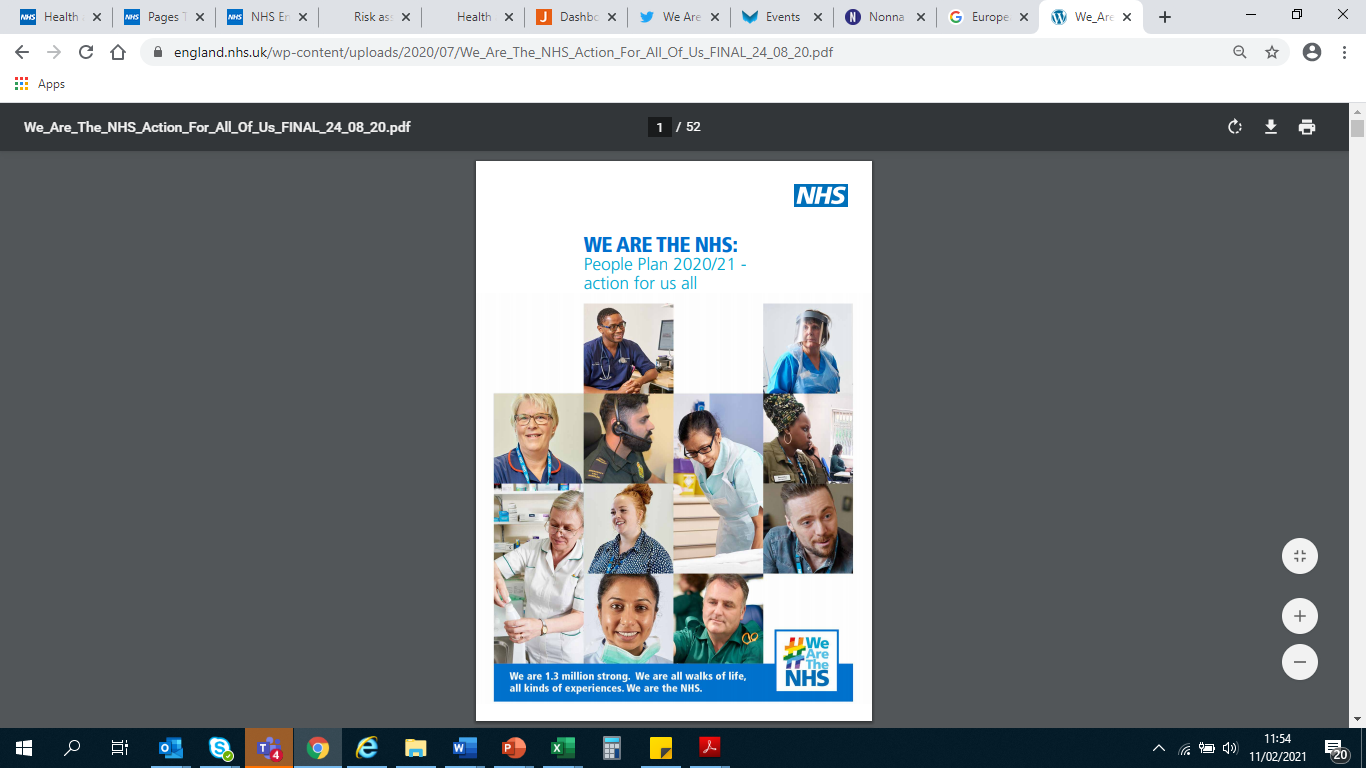 Health and wellbeing conversations: Guidance for line managers and leaders
What is a wellbeing conversation?
Background
The NHS People Plan 2020-21 sets out the ambition that “From September 2020, every member of the NHS should have a health and wellbeing conversation and develop a personalised plan. These conversations may fit within an appraisal, job plan or one-to-one line management discussion, and should be reviewed at least annually. As part of this conversation, line managers will be expected to discuss the individual’s health and wellbeing, and any flexible working requirements, as well as equality, diversity and inclusion.”

Vision for the wellbeing conversations
Health and wellbeing conversations are intended to be regular, supportive, coaching-style one to one conversations that focus on the wellbeing of our NHS people.
By encouraging organisations to embed wellbeing conversations across their system, we aim to create cultures where people feel heard and valued, and in which diversity is respected. This should, in turn, encourage us all to pass care and compassion on to each other, to patients and to our families.
Wellbeing conversations should consider the whole wellbeing of an individual (e.g. physical, mental, emotional, social, financial, lifestyle, safety) and identify areas where the individual may need support, signpost them to that support, and regularly monitor their wellbeing over time.
Health and wellbeing conversations: Guidance for line managers and leaders
When should I approach a wellbeing conversation?
We know that the wellbeing of our NHS people can be affected by all kinds of factors at work.  Workload, capacity, relationships with colleagues and the physical working environment can all have an impact.  Likewise, factors outside work, including lack of sleep, financial worries, health conditions, caring responsibilities and other personal circumstances, can have an impact - especially if they have changed recently.  

The NHS People Plan encourages all NHS organisations to create cultures where our NHS people have regular wellbeing conversations with their line manager or a trusted colleague.  These wellbeing conversations could be held as standalone conversations with a colleague, or incorporated into existing conversations, such as regular 1:1s or during check-ins.  You could also touch base during team meetings or shift handovers to see if anyone would benefit from a follow up conversation.
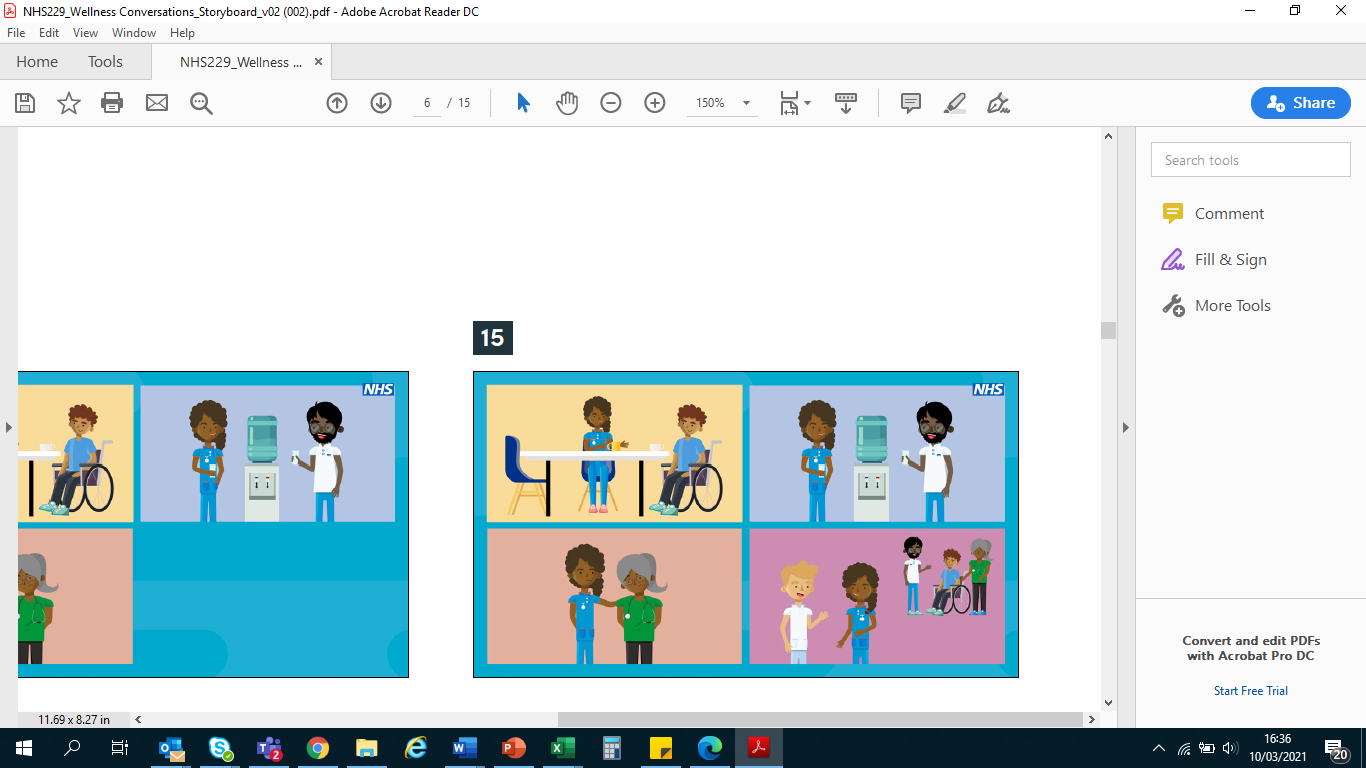 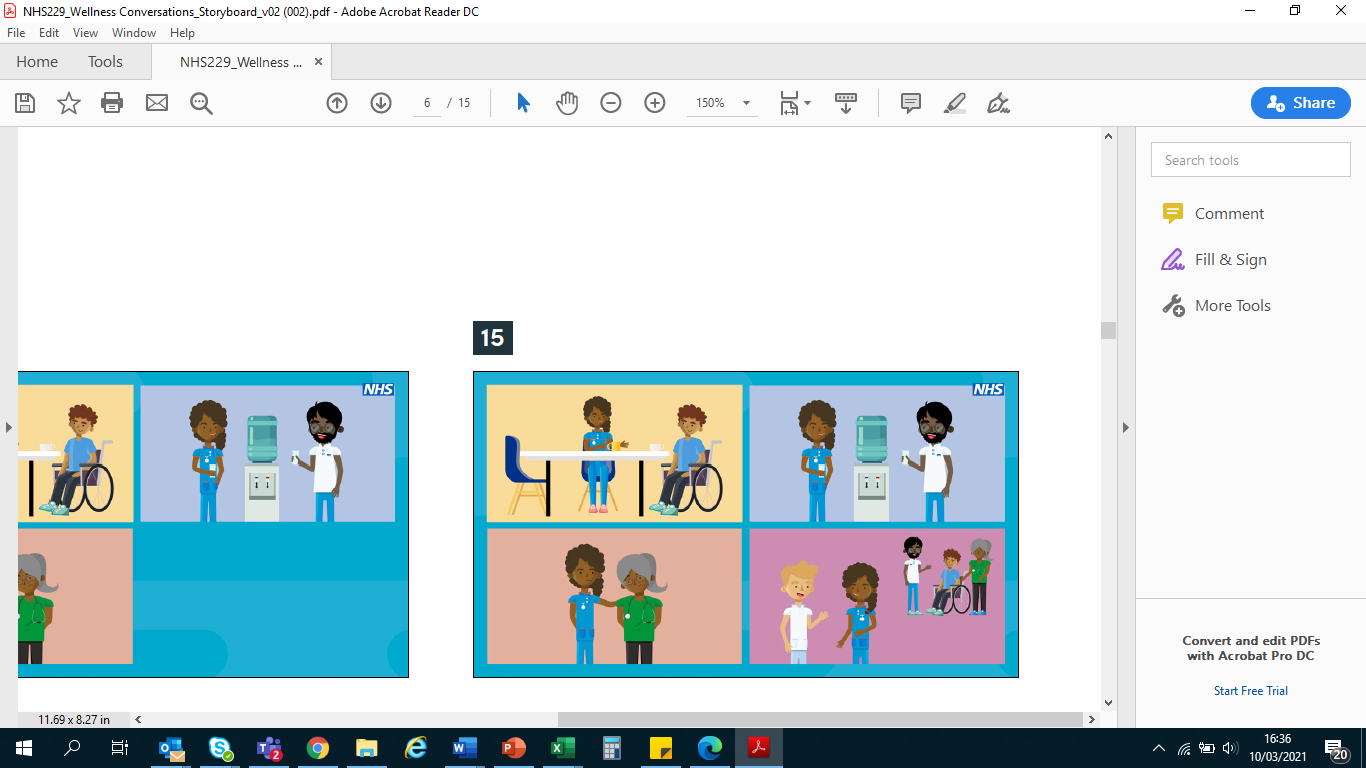 Health and wellbeing conversations: Guidance for line managers and leaders
Who should hold the conversation?
In most cases, a health and wellbeing conversation will be held by a line manager or supervisor, but in some instances colleagues may feel more comfortable talking to another trusted colleague about their wellbeing. 

We would also encourage that, across an organisation, teams actively support one another by regularly checking in.

Tip:  For some, holding a wellbeing conversation may feel daunting at first. It is important to remember that you are not being asked to provide clinical advice – your role is to hold the conversation, actively listen to your colleague, be compassionate and signpost to further support.
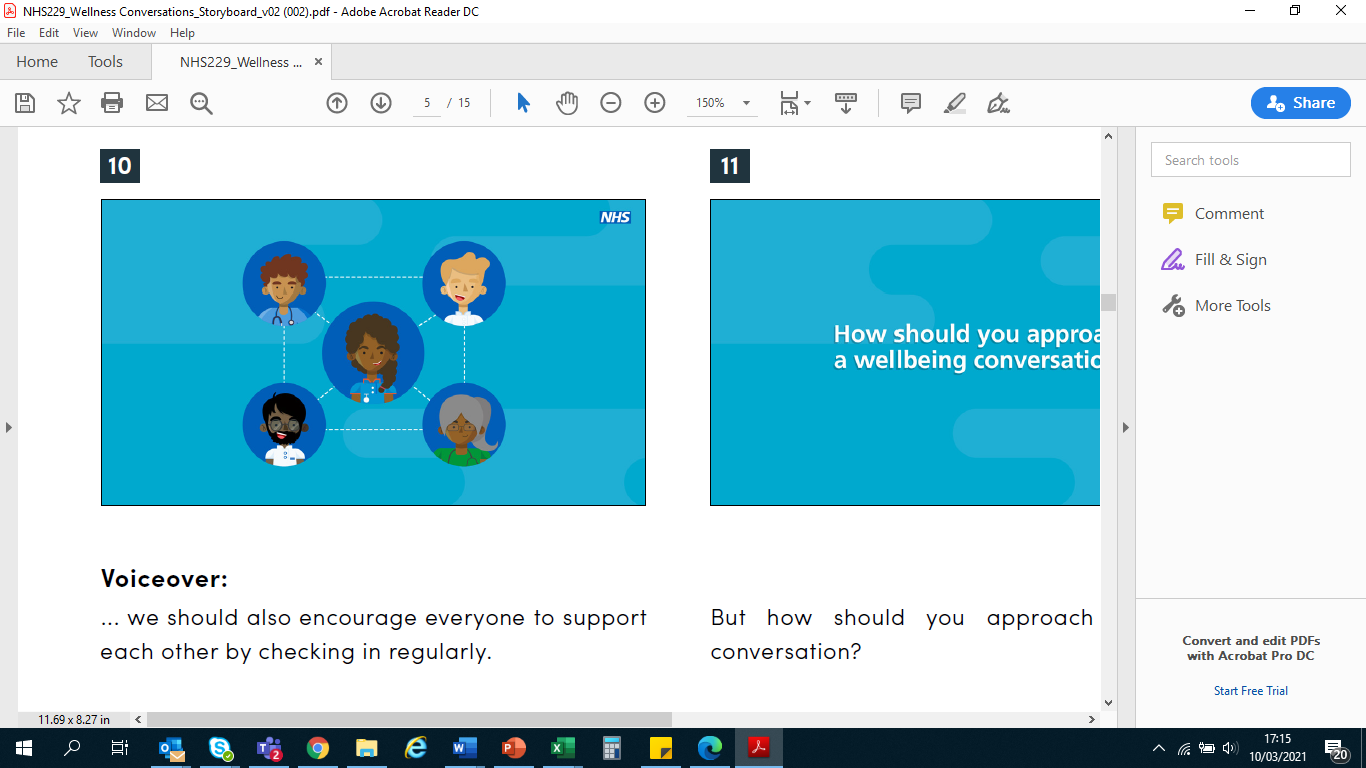 Health and wellbeing conversations: Guidance for line managers and leaders
How should I approach a wellbeing conversation?
Whether it’s taking place virtually or in person, it’s important to hold a  wellbeing conversation in a safe, confidential space.

Before you start the conversation, take a moment to reflect on any cultural considerations that may be relevant.  For example, if you are aware that your colleague has recently experienced a bereavement, consider the different bereavement practices that they may follow depending on their religion or beliefs.  Be aware of any religious festivals or events that are taking place that may have an impact on your colleagues wellbeing, such as fasting during Ramadan.
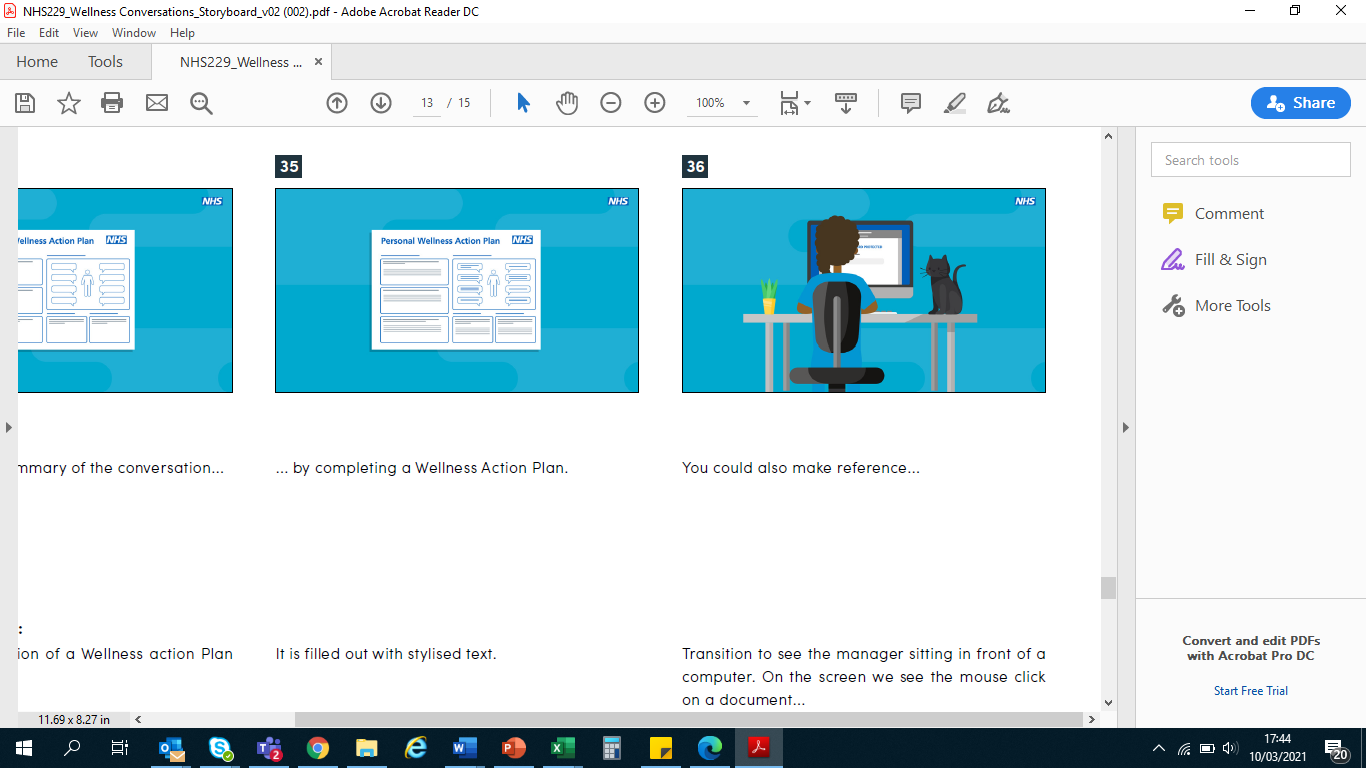 A great way to start the conversation is by simply asking ‘how are you?’ and allowing your colleague time to reflect and respond.  Actively listen to their response and allow the conversation to flow.  Where needed, follow up with further open questions such as “how are you, really?”, “is there anything that is currently having an impact on your health and wellbeing?” or “how can I best support you?”. 

Tip: Some colleagues may not feel comfortable talking about their personal health, and it is important that as a line manager, you reassure them that this is ok.  Perhaps make a suggestion that the conversation will be followed up at a later date.
Health and wellbeing conversations: Guidance for line managers and leaders
Key skills for wellbeing conversations
One of the most important skills that you will need in order to facilitate an effective and supportive wellbeing conversation is listening - empathic and active listening.   

Michael West has published a range of useful resources on compassionate leadership that reflect on the benefits of active listening.  He recommends that leaders create compassionate cultures, where colleagues feel listened to and supported, by using the following four steps:

Attending - paying attention to your colleagues and “listening with fascination”
Understanding – sharing an understanding of what they are going through
Empathising where relevant
Helping – taking action to signposting to support. 

Following these four steps can help less confident or less experienced line managers hold effective wellbeing conversations, where their colleagues feel valued and listened to.
   
Ahead of holding the wellbeing conversation, you may also want to prepare yourself by checking what local and national support options are available, should you need to signpost your colleague to any specific services.  You may wish to remind yourself of the referral process for your local employee assistance programme or Occupational Health and Wellbeing service.
Health and wellbeing conversations: Guidance for line managers and leaders
Good practice for wellbeing conversations
Wellbeing conversation are:
Caring and compassionate – they give space to enable employees to holistically explore their wellbeing.
Employee led – they enable the employee to lead the conversation and focus on the most important things to them. 
Supportive – they signpost employees to the most appropriate support. 
On-going and dynamic – wellbeing changes over time, therefore these conversations should be held regularly. 
Inclusive – every NHS employee should have ongoing supportive conversations that enable their unique and diverse personal wellbeing needs to be met.
Wellbeing conversation are not:
Therapeutic interventions – employees should, where necessary, be signposted to access appropriate support from trained professionals. 
Judgemental or performance related – wellbeing conversations should not be used for performance management or as a way of judging the quality of someone’s work. 
A formal risk assessment – all NHS colleagues should be invited to complete a risk assessment at their place of work.  A wellbeing conversation does not replace this requirement.
Health and wellbeing conversations: Guidance for line managers and leaders
Future national resources under development
NHS England and NHS Improvement, working in partnership with NHS Employers, believe that improving the wellbeing of our NHS people is a long term culture change and we are committed to supporting NHS organisations to implement wellbeing conversations through the co-design of resources and shared learning. 

As such, a suite of resources that aim to support organisations to rollout and embed wellbeing conversations will be developed and shared across the NHS.  These resources may include:

Supportive organisational implementation toolkits
Resources for managers
Resources for employee 
Sharing of best practice and lessons learnt
Community of practice events to support implementation

If you have examples of best practice or wish to contribute to the development of this national work, please contact Ournhspeople.hwb@nhs.net
Appendix 1: Hints and tips for managers
Aspects of health and wellbeing to consider
Tips on how to facilitate the conversation
Planning the conversation:
Ensure you have a confidential space to hold the conversation – whether it’s taking place in person or virtually.
Give your colleague any templates you wish to complete before you meet so they have time to think about what they would like to discuss.
Prepare by reading your organisation’s guidance and help the staff member prepare by ensuring they do the same.

Starting the conversation:
Reassure them that this confidential conversation is there to support them and make it clear you can have a follow-up conversation if needed.  You can start with a simple “How have you been?” or ‘How are you?’
Exploring wellbeing:
Make sure the conversation allows you to explore their wellbeing.  You can use open questions, such as:
How is your general wellbeing at the moment?
What might be having an impact of your health and wellbeing?  
How are things going, both inside and outside of work?
Tell me more about that…? 
Can you give me some examples…
Use this sheet to explore different aspects of wellbeing and remember to consider factors inside and outside of work.
Lifestyle
Financial
Mental health, emotional, psychological, stress
Physical health, nutrition, rest, sleep, exercise, injury
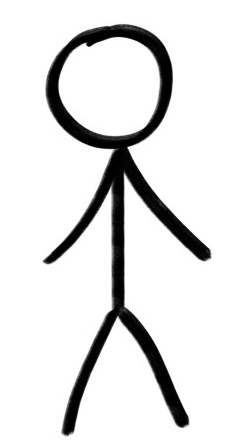 Occupational and work environment
Home life and caring responsibilities
Personal safety
Social and relationships
Learning and personal growth
Cultural and spiritual
Identifying support:
Use open questions, such as:

What can you do to help yourself?
What can I, the team or the organisation do to support you?
Be aware of your local wellbeing offers, employee assistance programme and access to formal support services such as Occupational Health and Wellbeing teams. Remember this conversation is not a therapeutic intervention - you are there to identify support and action signposting. 

Supportive actions:
Work together to agree actions that they will take and that you will take. Encourage your colleague to complete a personal wellbeing action plan. Keep the conversation going by agreeing how and when you will work together to review progress. 

Next steps:
Follow up with any links to signposting discussed in the conversation
Appendix 2: Example wellbeing action plan
Managing my health and wellbeing
Aspects of my health and wellbeing to consider
What helps me to stay healthy and look after my wellbeing at work?
Lifestyle
Financial
Mental health, emotional, psychological, stress
Physical health, nutrition, rest, sleep, exercise, injury
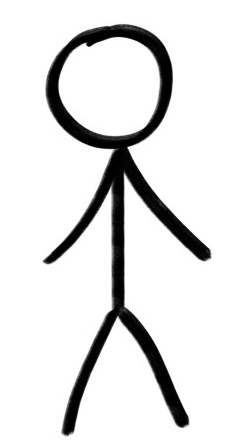 Occupational and work environment
Home life and caring responsibilities
What usually works for me to maintain and/or improve my health and wellbeing?
Personal safety
Social and relationships
Learning and personal growth
Cultural and spiritual
My wellbeing action plan
Helping others to help you
Actions to maintain and improve my health and wellbeing include:
 
 
 

My manager, team and my organisation can support me by:
What hinders or reduces my wellbeing at work?
What situations or factors trigger poorer health and wellbeing for me? Are there early warning signs others should be aware of?
What steps can I take if I start to feel unwell in myself?
What could be put in place at work to help me manage these triggers for poorer wellbeing? How can others help me?
Date created:
Shared with:
Name:
Date to review:
Appendix 3: Example wellbeing action plan
Given that many of us face daily pressures in both our work and home lives, it is important to take steps to look after our own wellbeing. This template will support you to consider all elements of wellbeing and agree any actions that may support you to be well at work. 
All national health and wellbeing resources can be found at the following link: www.england.nhs.uk/people
Self Care

How do you look after your own wellbeing?



How can you support yourself to stay healthy?
Wellbeing at work

What helps you to stay healthy at work?



How can your manager and team help you to stay healthy at work?
Line manager

Do you need any support from your line manager? If so, what support do you need?
What to look out for…

What are the triggers/ signs that you may need support that your manager and colleagues should look out for (both now and thinking about the future)?
Equality and Inclusion

Do your manager and colleagues help you feel included and supported at work?

What would make this better?
Reasonable adjustments

Are there any reasonable adjustments you need to discuss with your line manager?
Anything else you would like to add?
Appendix 4: How Just and Learning Culture training can support wellbeing
All NHS colleagues have access to the Mersey Care NHS Foundation Trust’s free online Just and Learning Culture training - as well as additional accredited learning packages - to help ensure the organisation has a fair, open and learning culture. 
Feeling safe to speak up can boost psychological health and wellbeing. The above training aims to support the creation of environments where staff feel empowered to take learning from instances when things do not go as expected, rather than feeling blamed or to blame.  This training helps colleagues consider how to manage employee relations issues in a way that minimises the negative impacts on individuals and teams, whilst aiding the development of a culture that focuses on health and wellbeing, compassion, restoration and learning. Since implementing this programme within their organisation, Mersey Care have seen a significant reduction in disciplinary investigations, dismissals and suspensions - leading to a substantial reduction in costs.
Further resources to support this work can also be found on the Retention Hub.
Health and wellbeing conversations: Guidance for line managers and leaders